معرض الهوايات
فريق الهوايات – مشروع واثق
15/3/2016
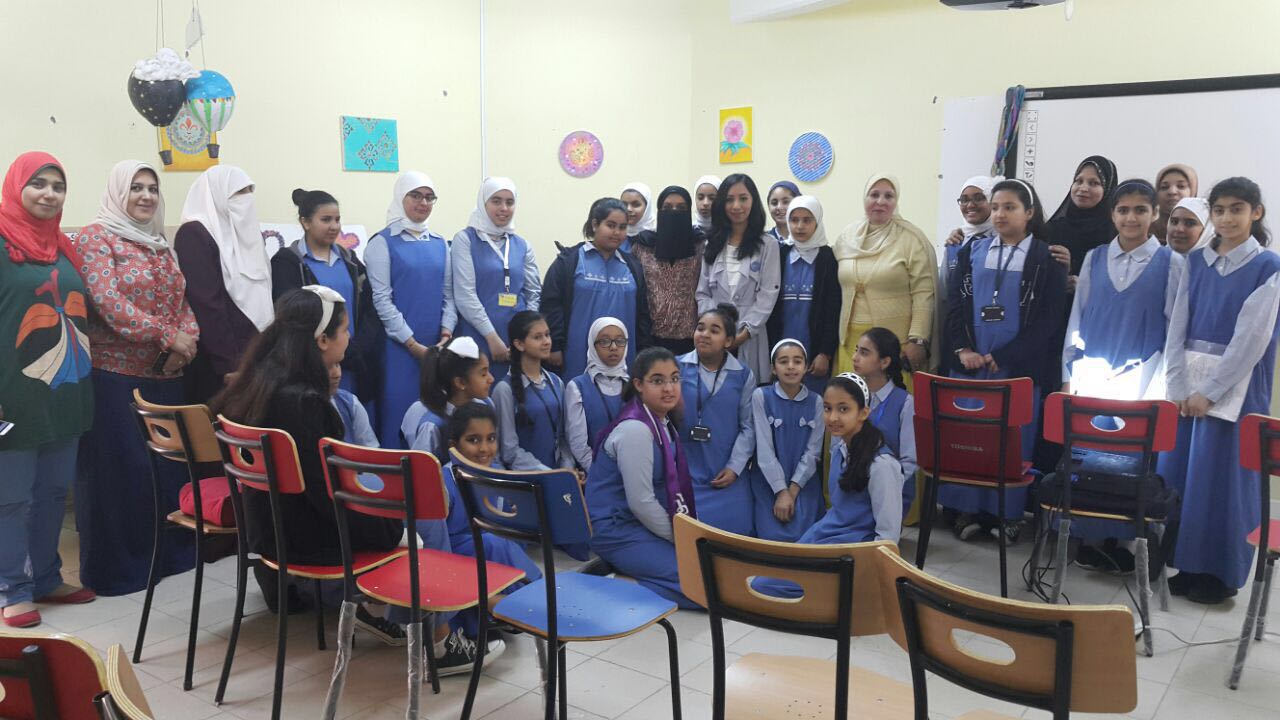 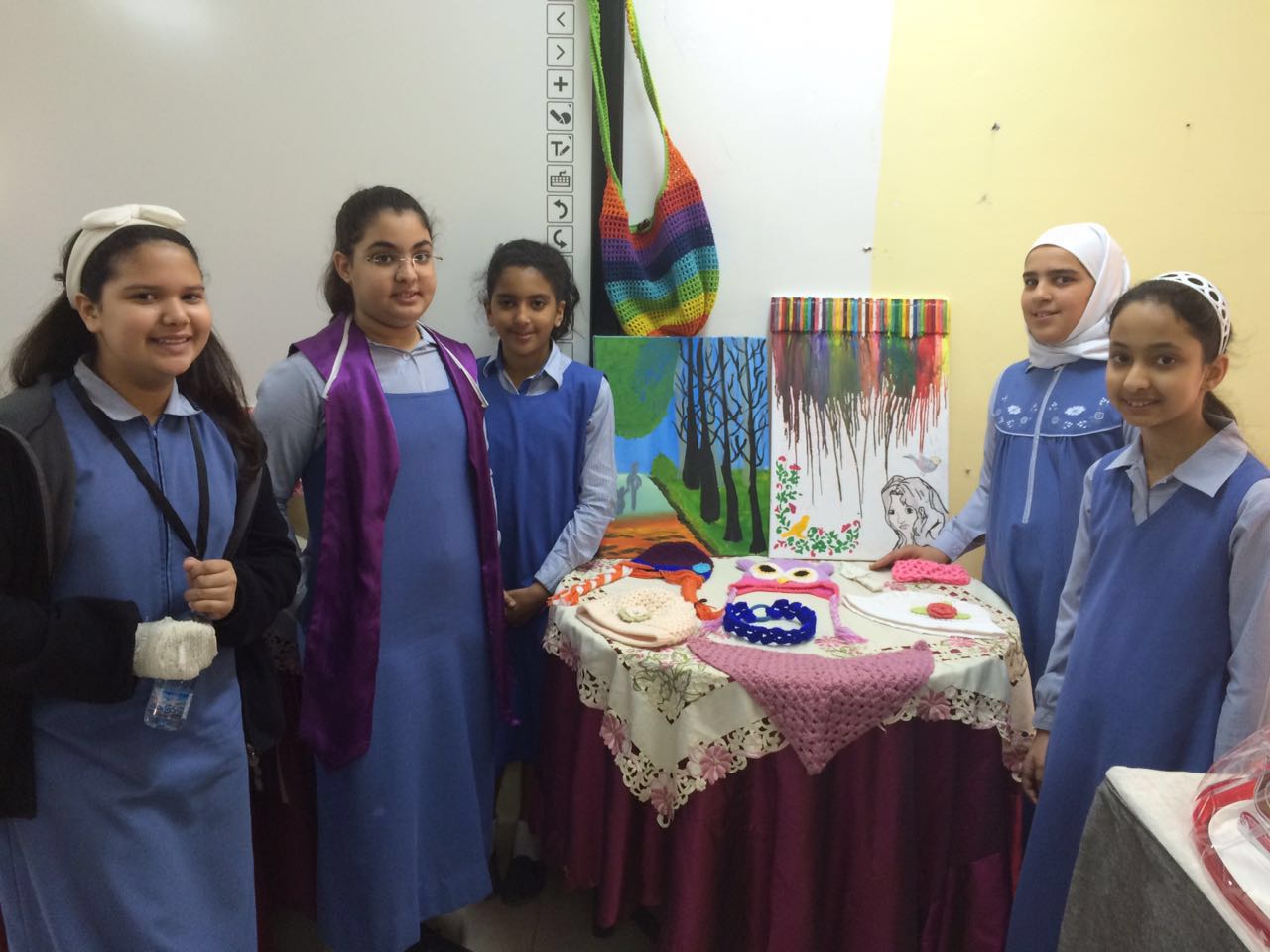 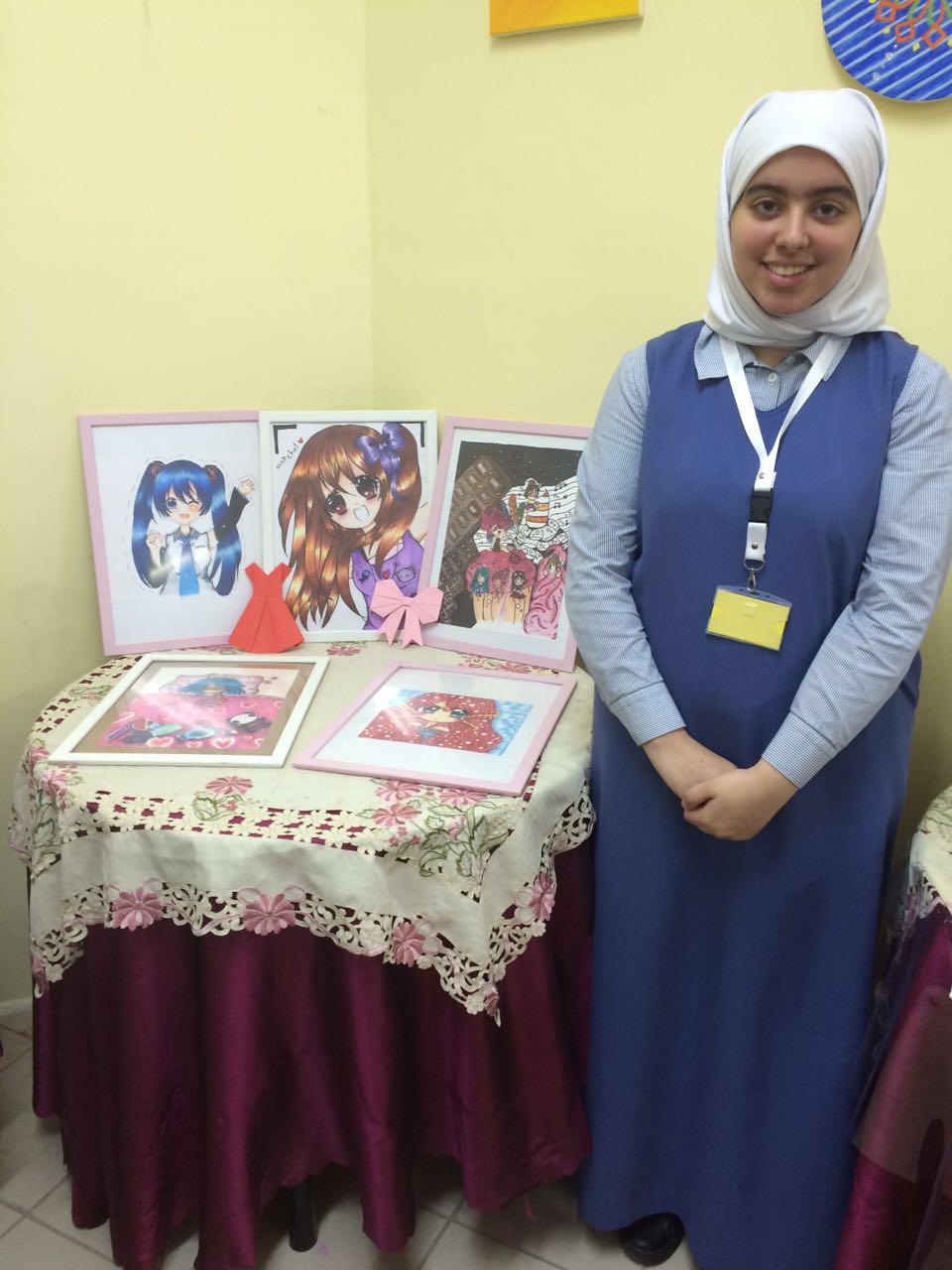 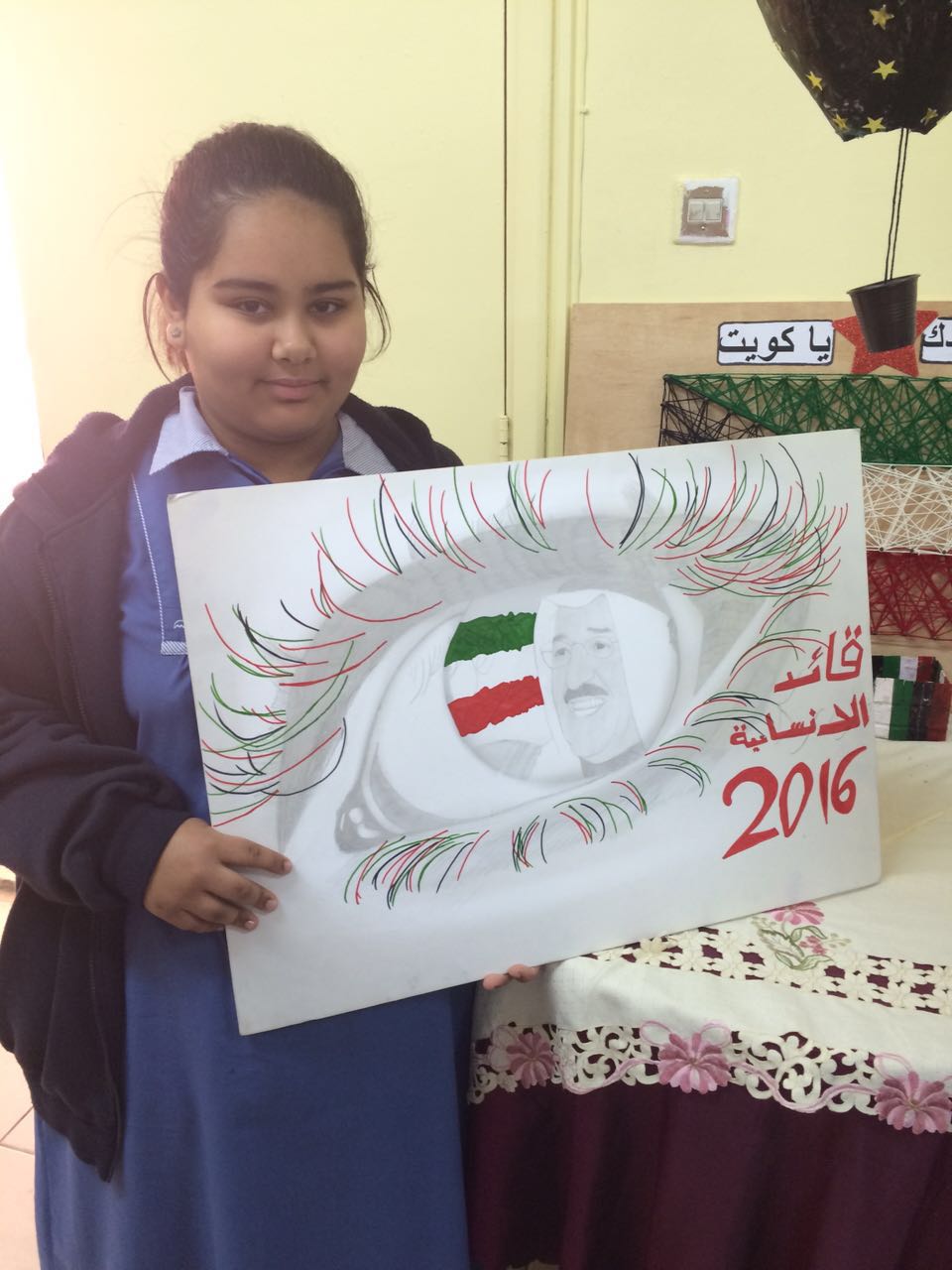 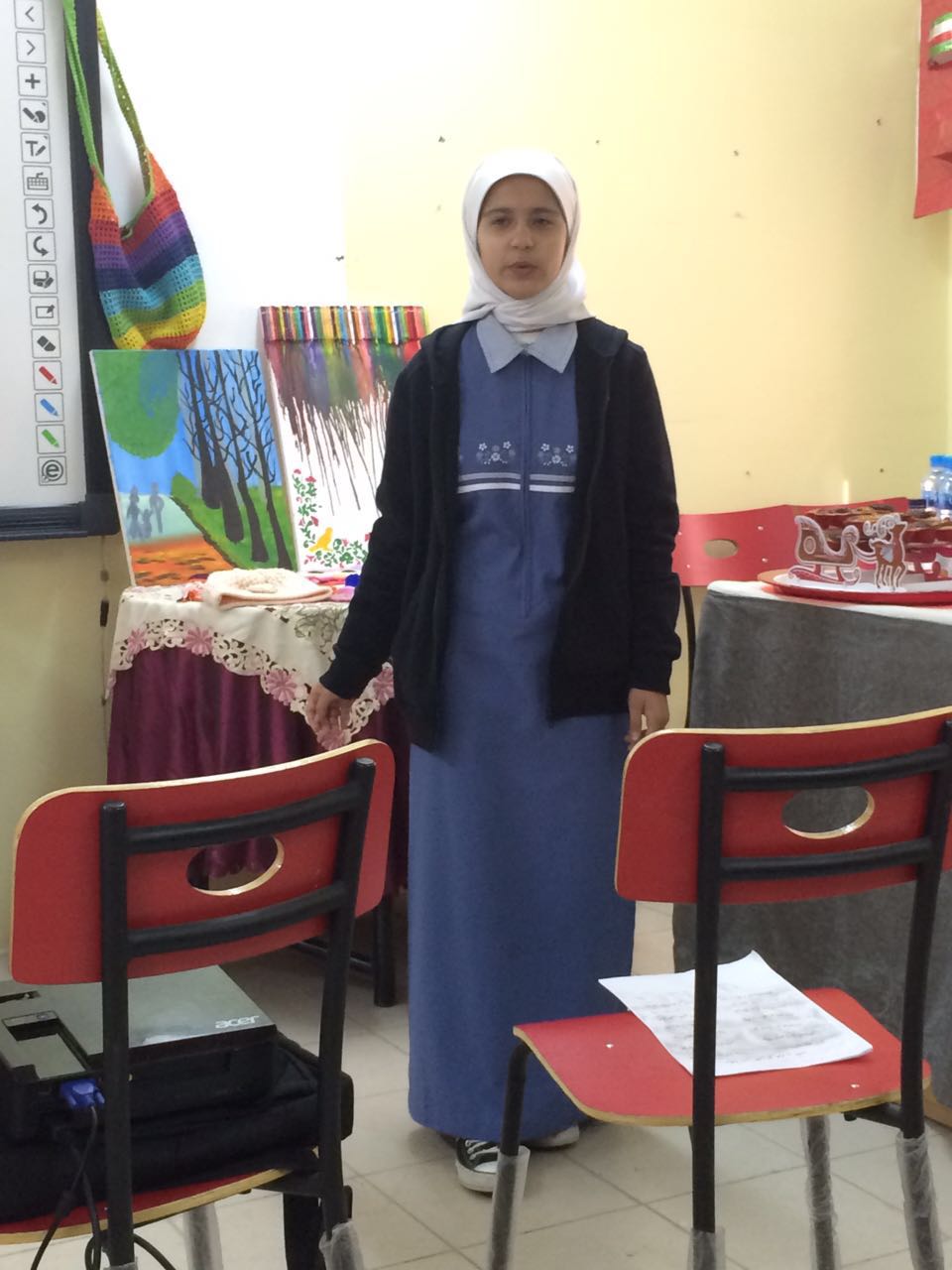 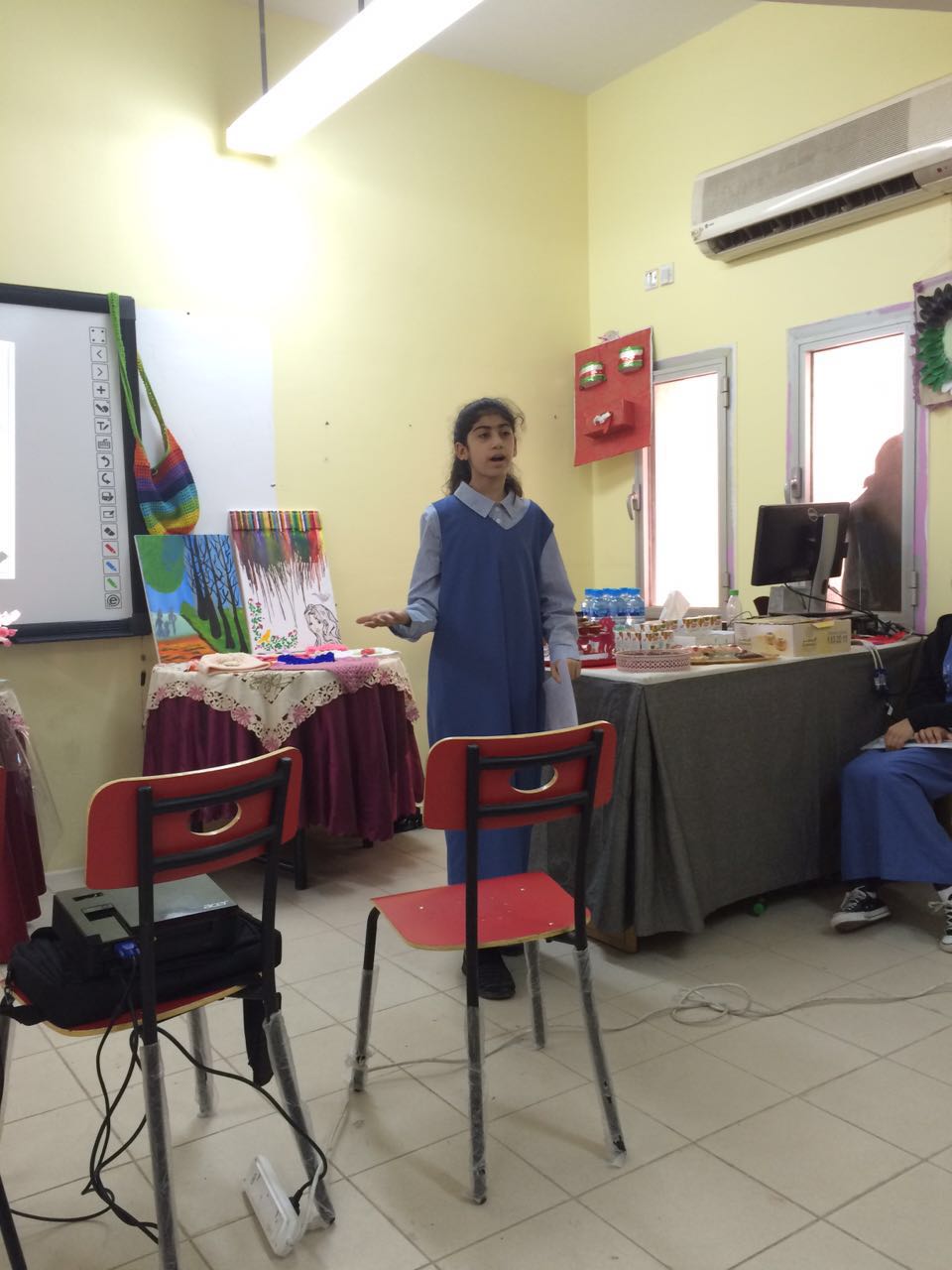 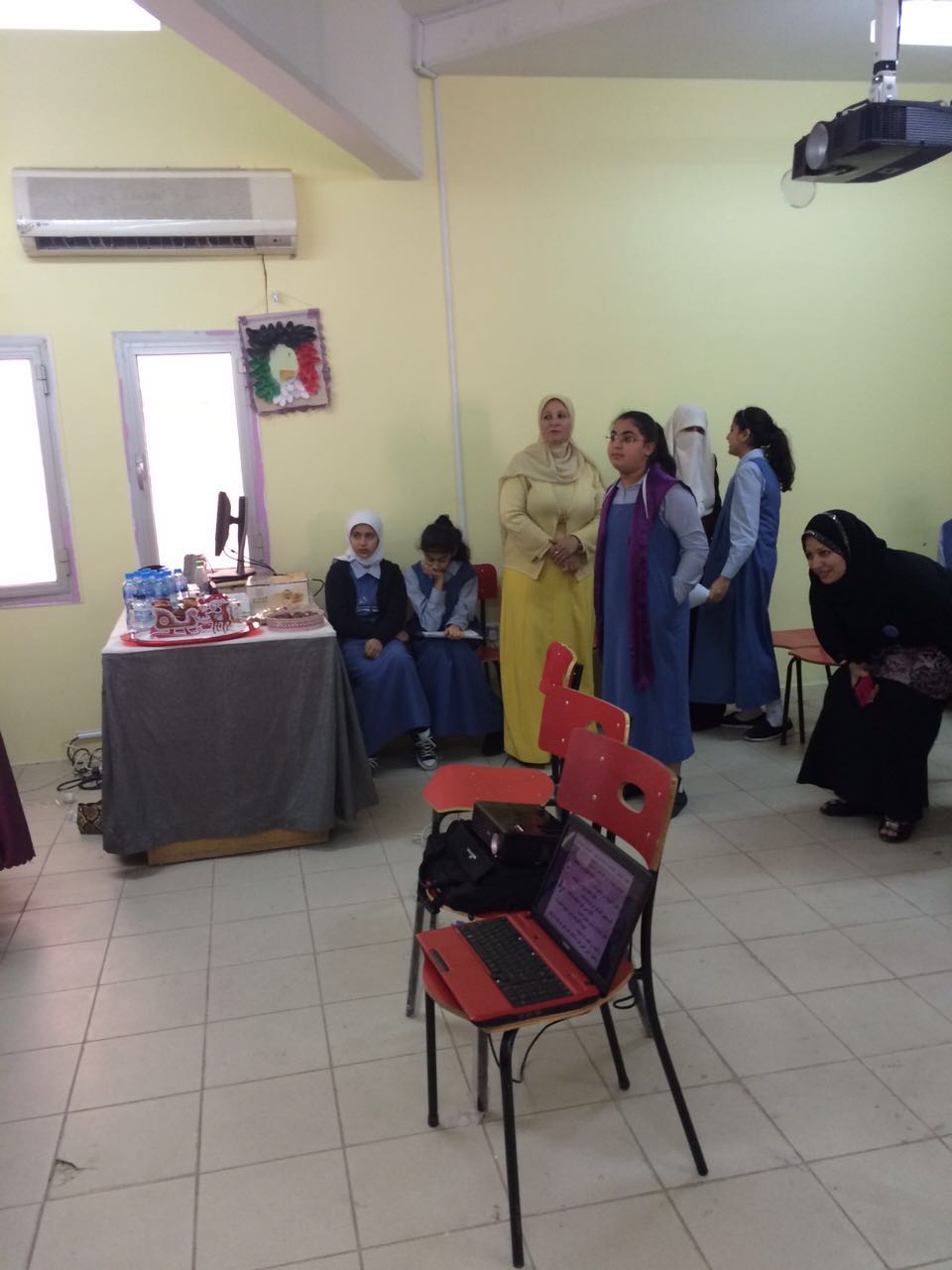 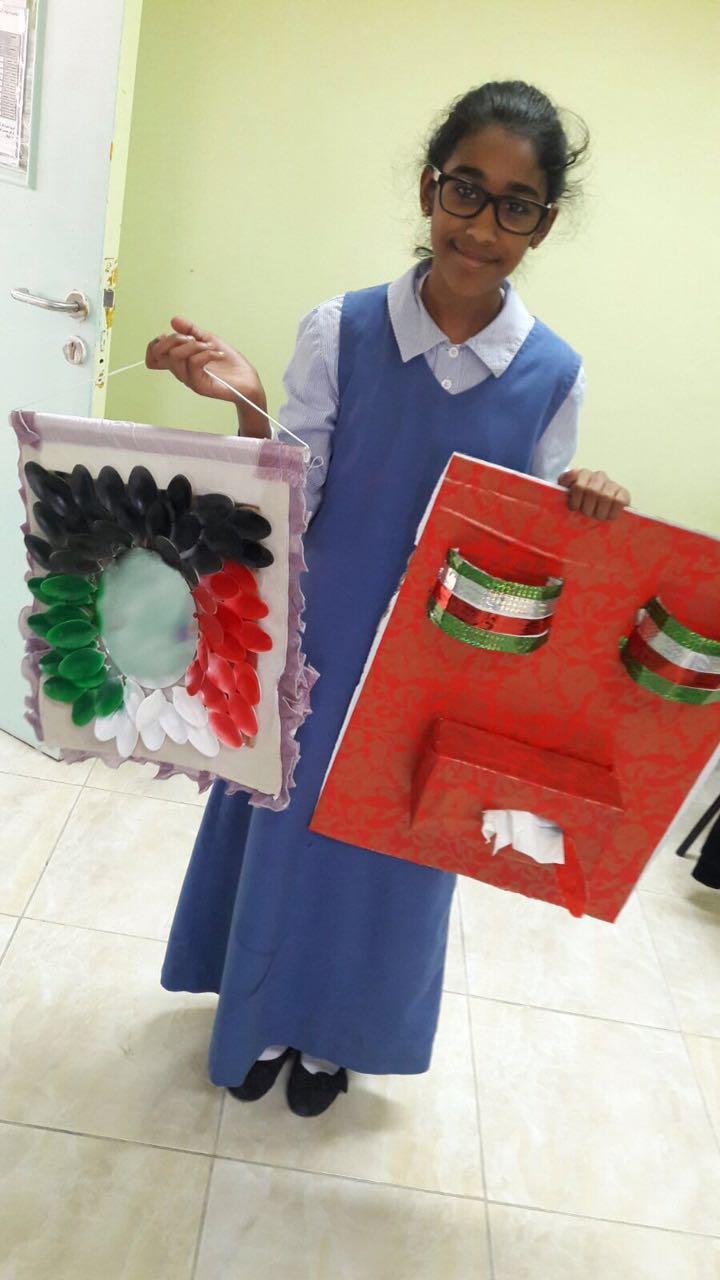 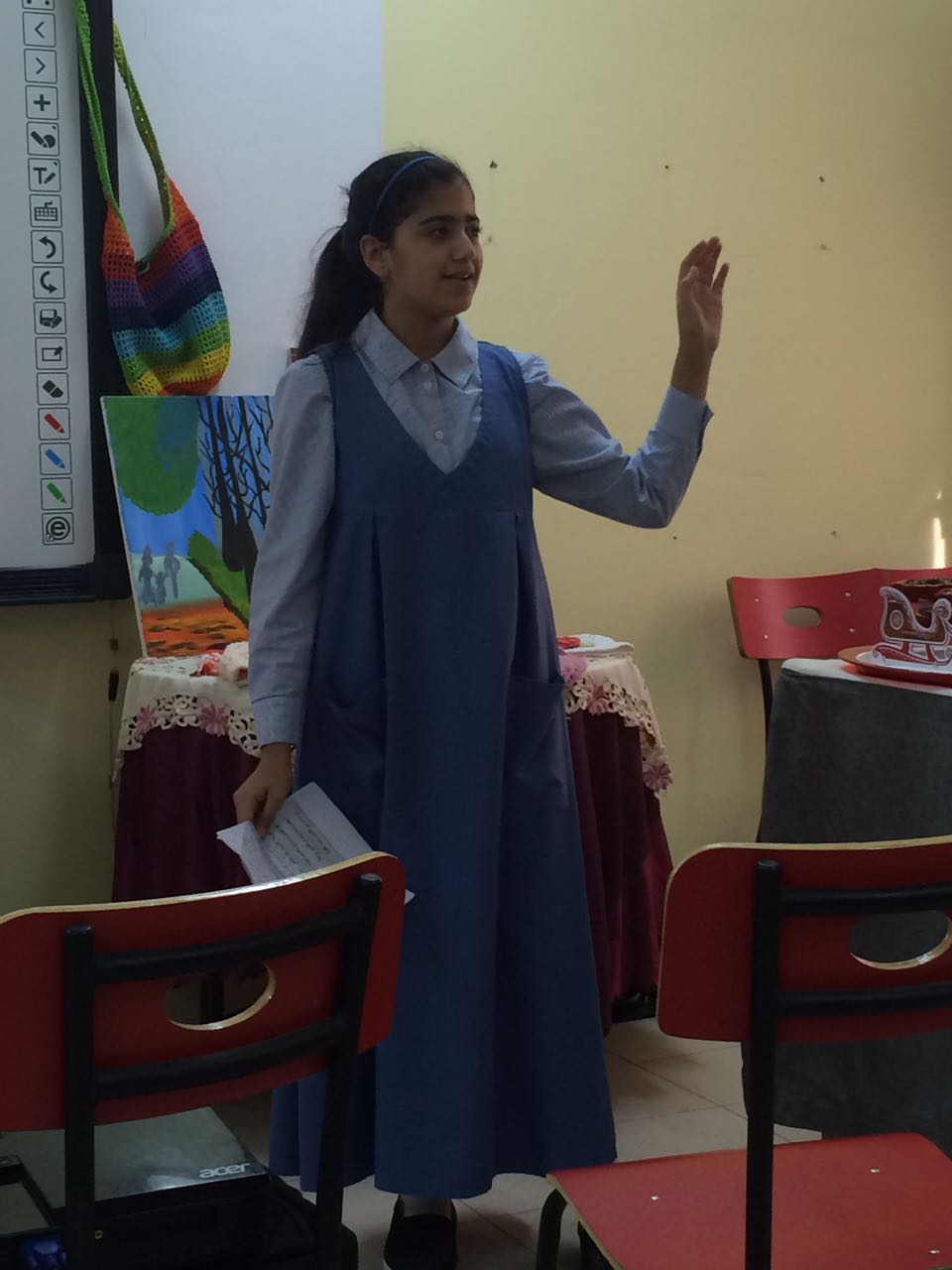 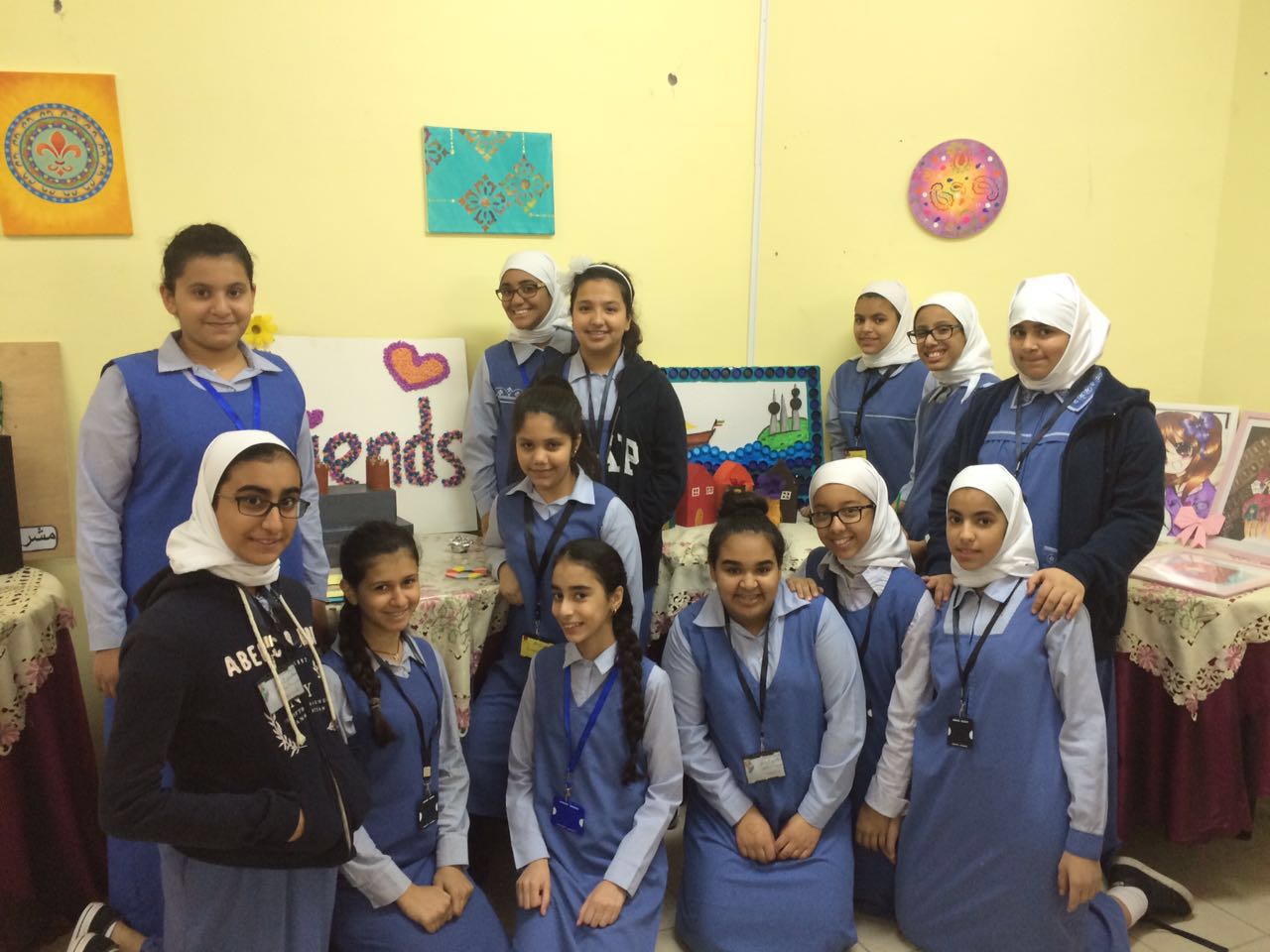